Who’s Who?
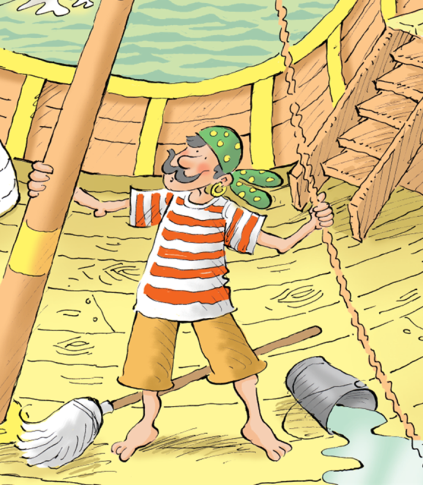 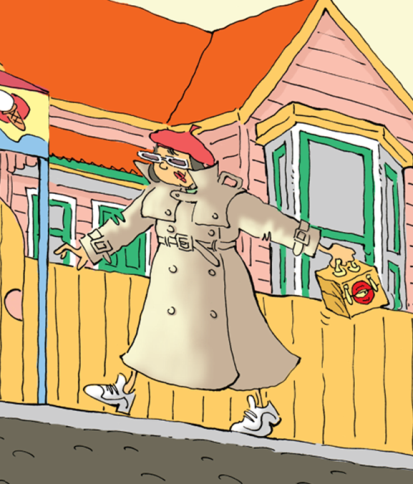 看看都是谁？
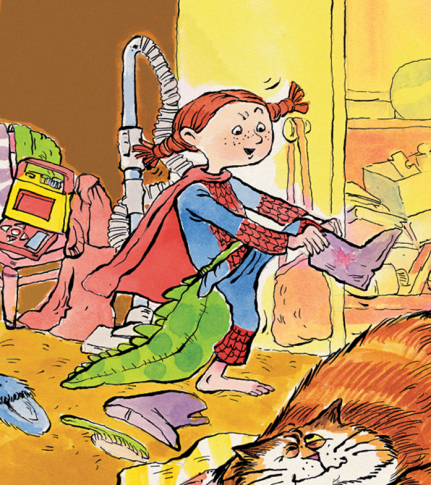 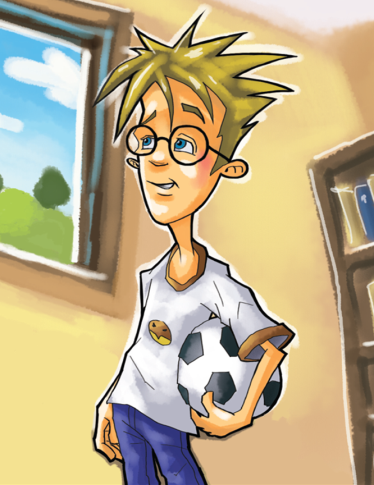 选自《多维阅读第10级》
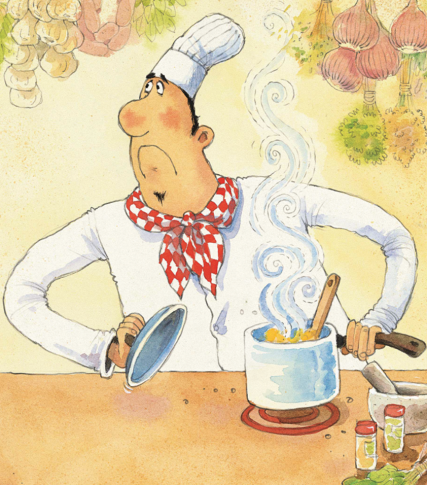 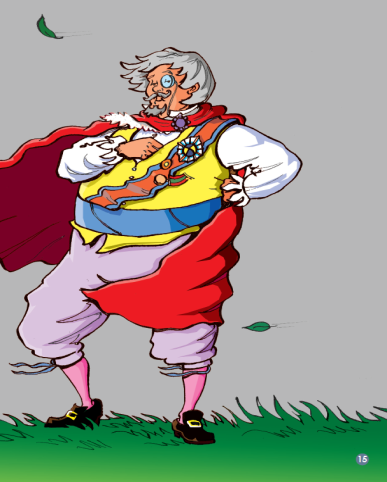 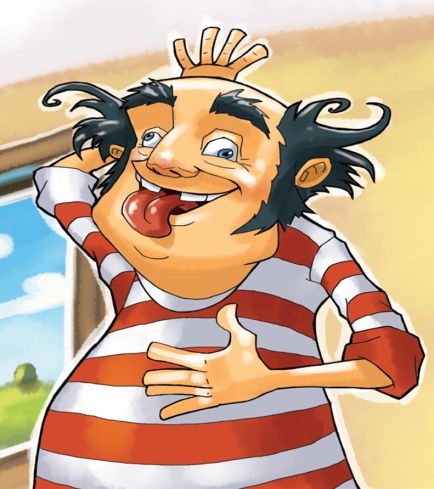 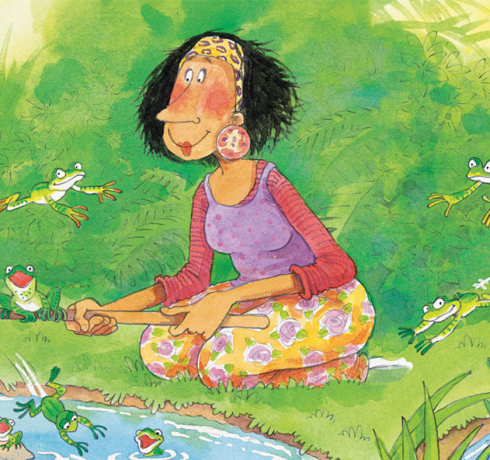 What do you know from the cover?
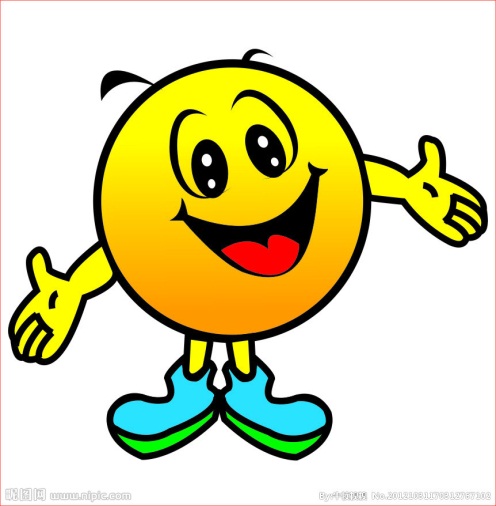 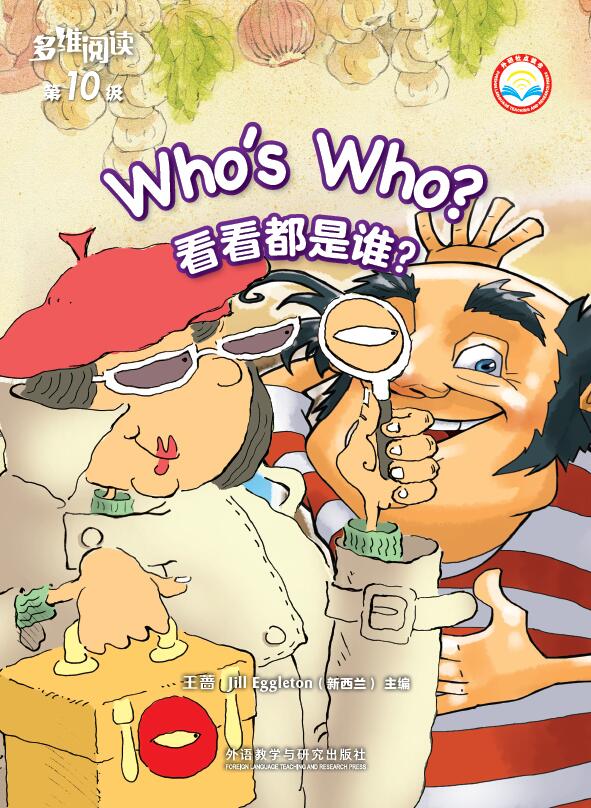 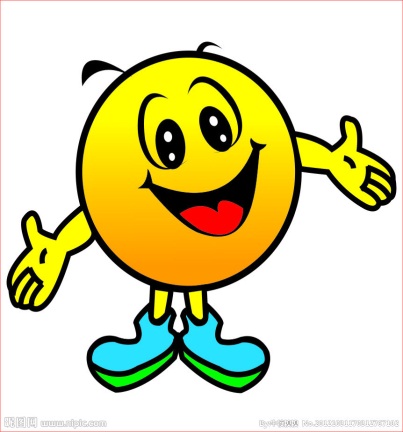 Try to describe one of them.
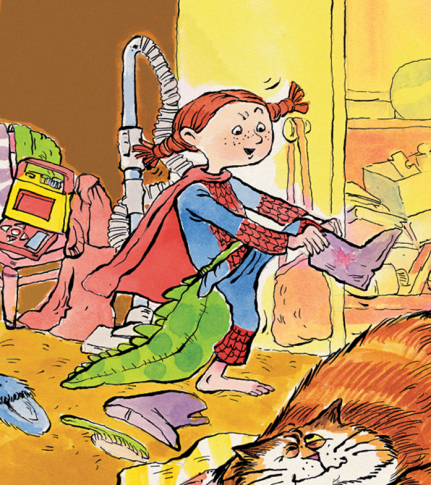 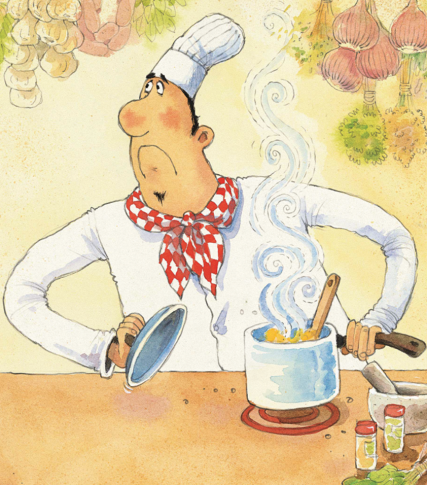 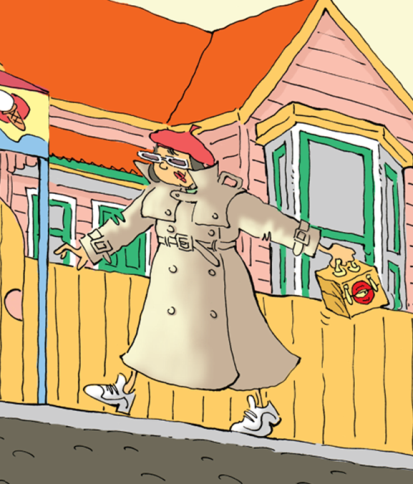 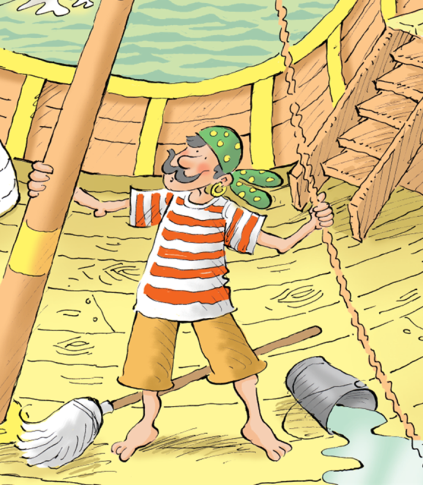 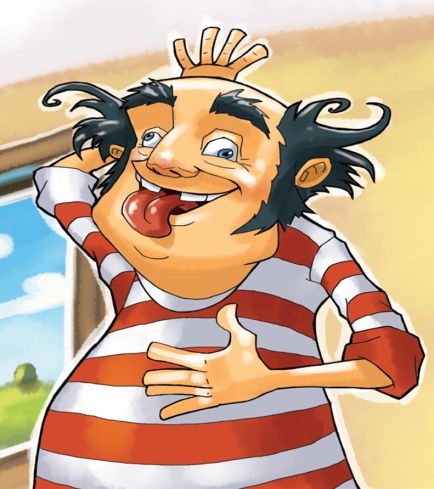 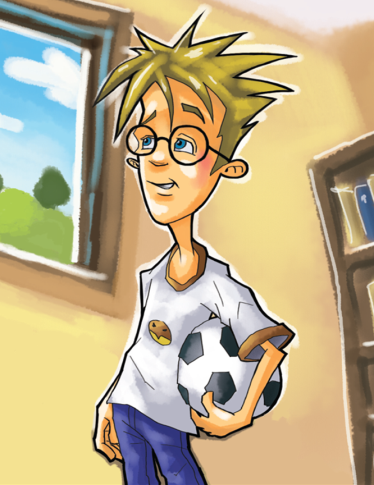 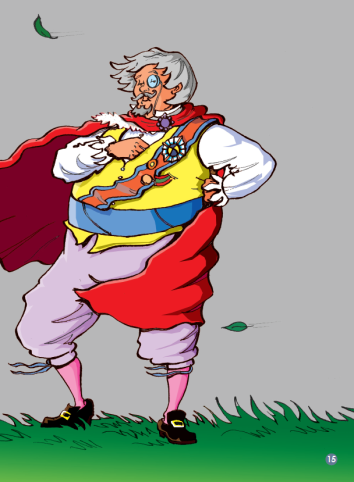 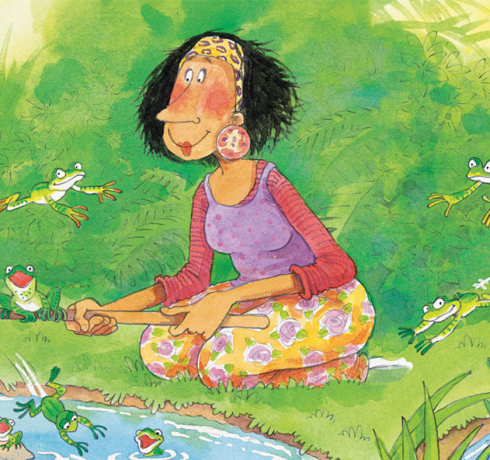 Match the proper picture to the description of the people.
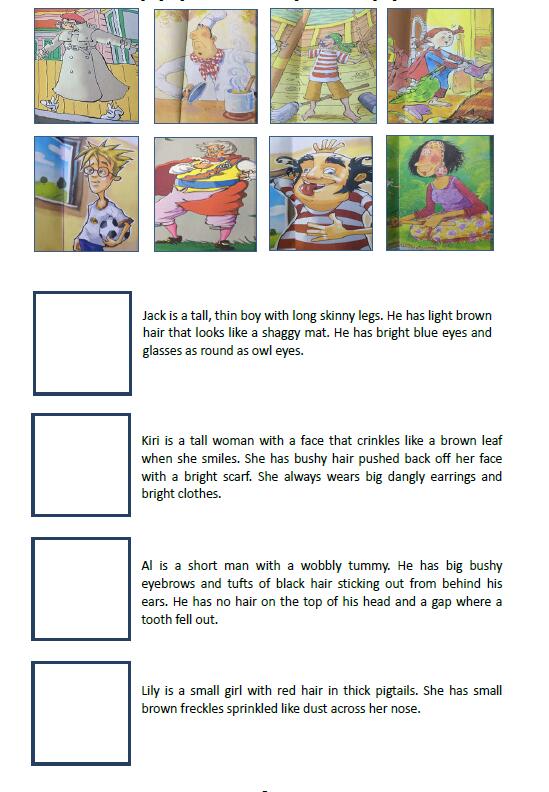 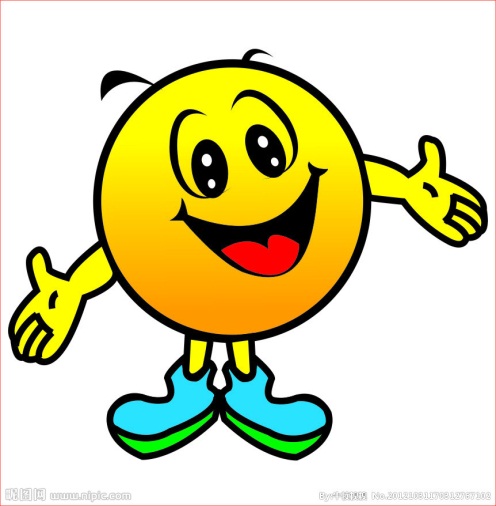 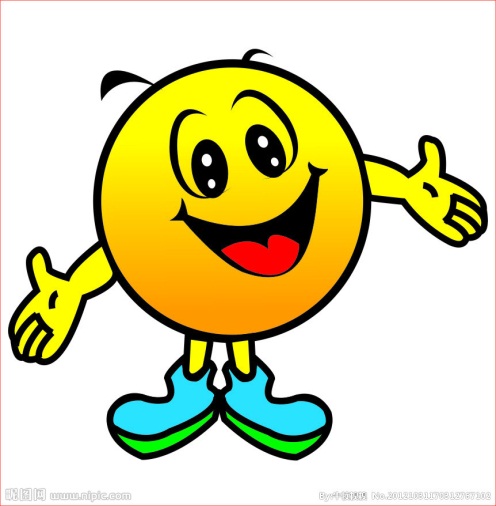 Read and Think.
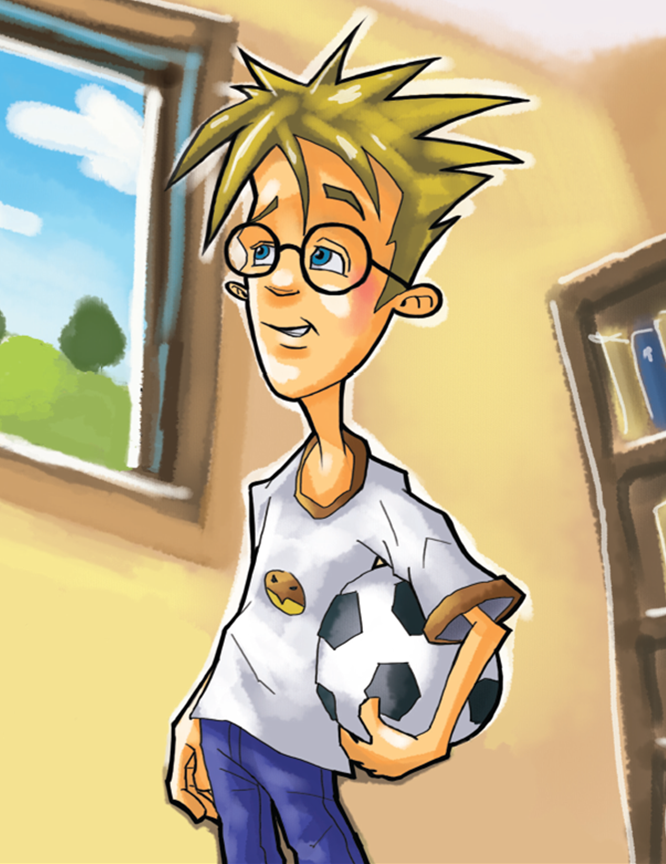 1. What else do you know about Jack from the picture? How do you know that?
2. If we want to know Jack well, what else do you want to know about him?
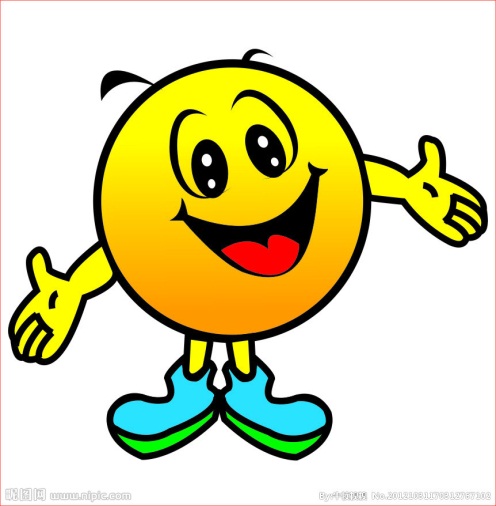 Read and Think.
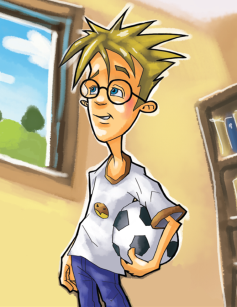 1. Who is the boy? 
2. What does he look like?
3. What can he do well?
4. What else do you know about him?
Read and Think.
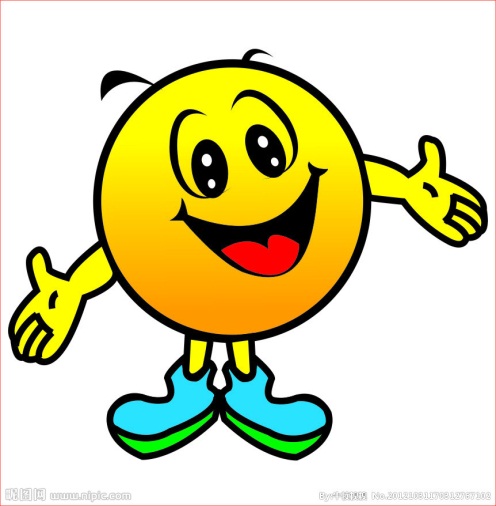 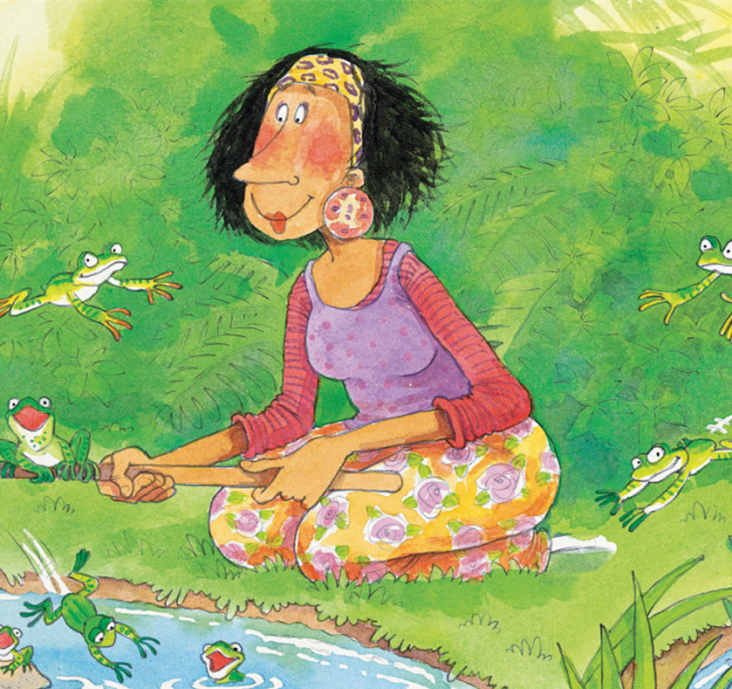 1. Who is the woman?
2. What does she look like?
3. How do you know what sort of person she is?
Jigsaw reading
Tips
 four students in a group
 each group, one picture
 discuss and write 
 stick and read
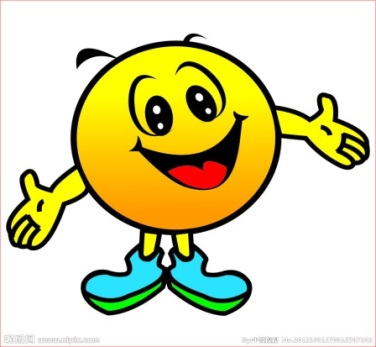 How did the writer illustrate the people?
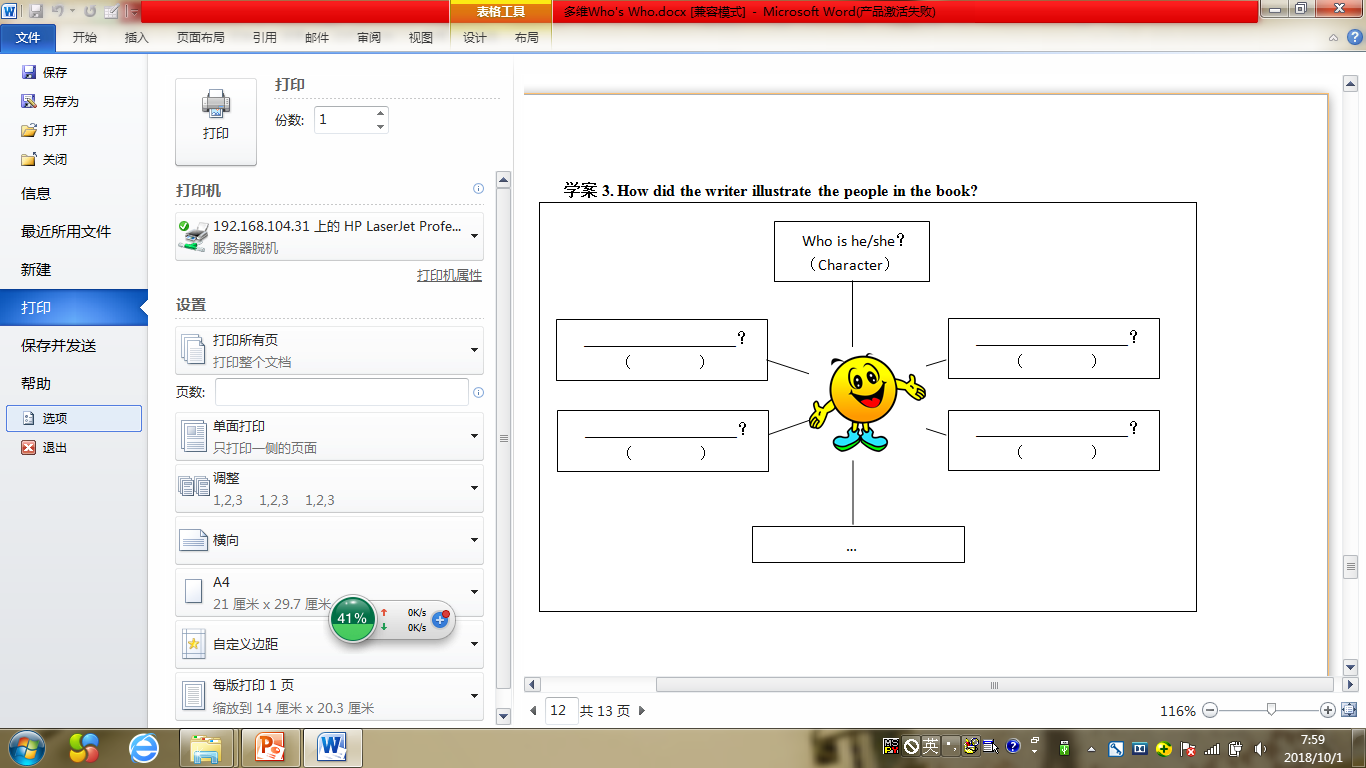 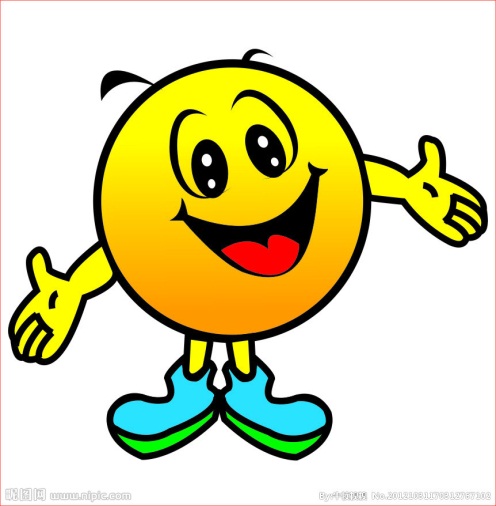 Listen and Read.
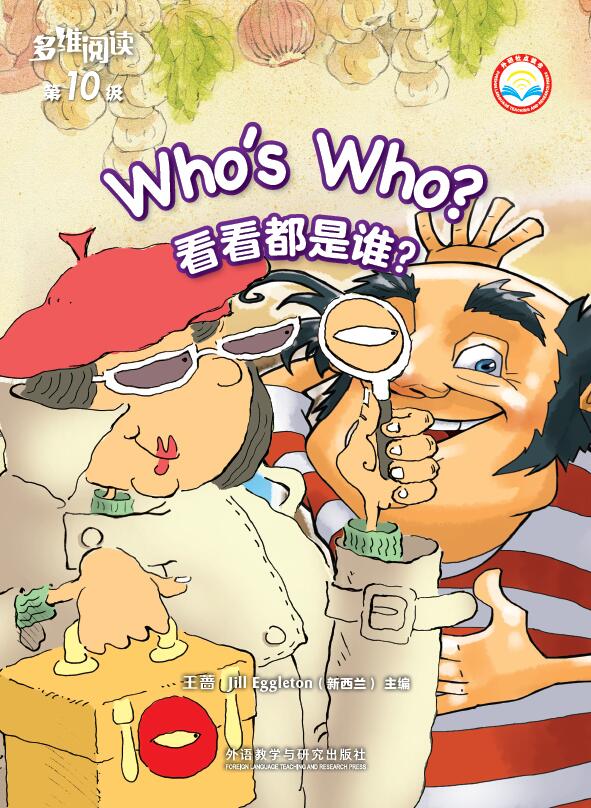 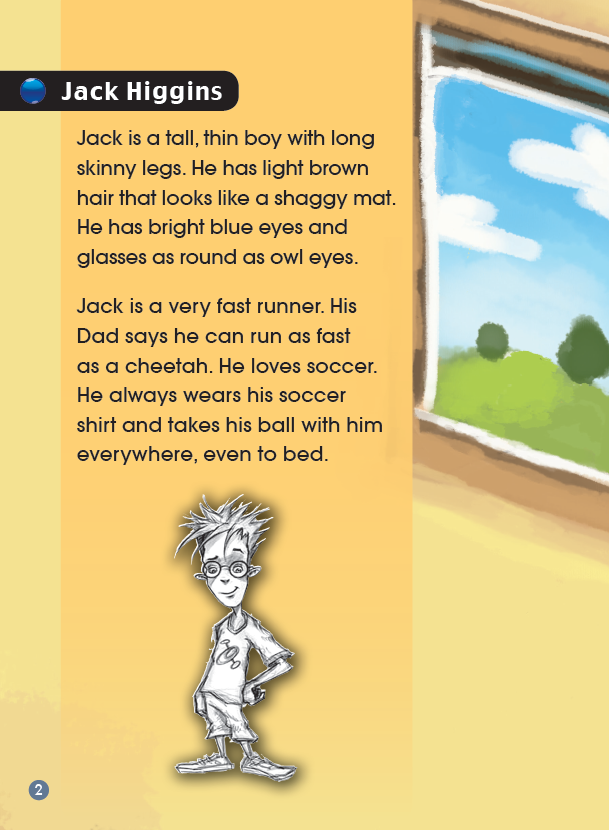 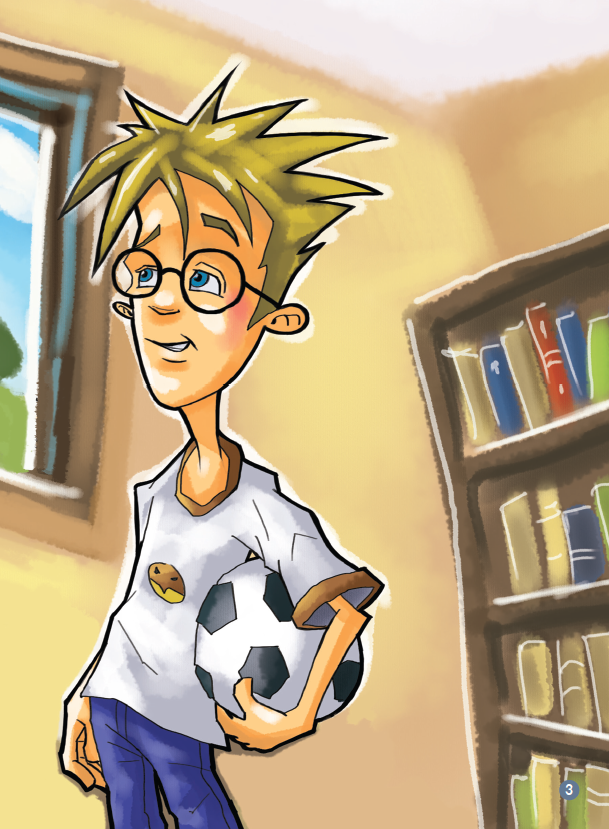 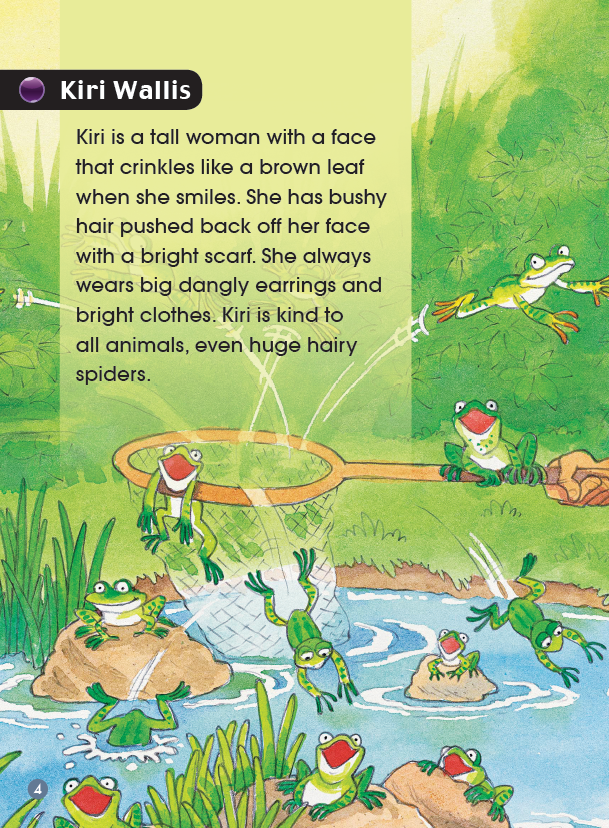 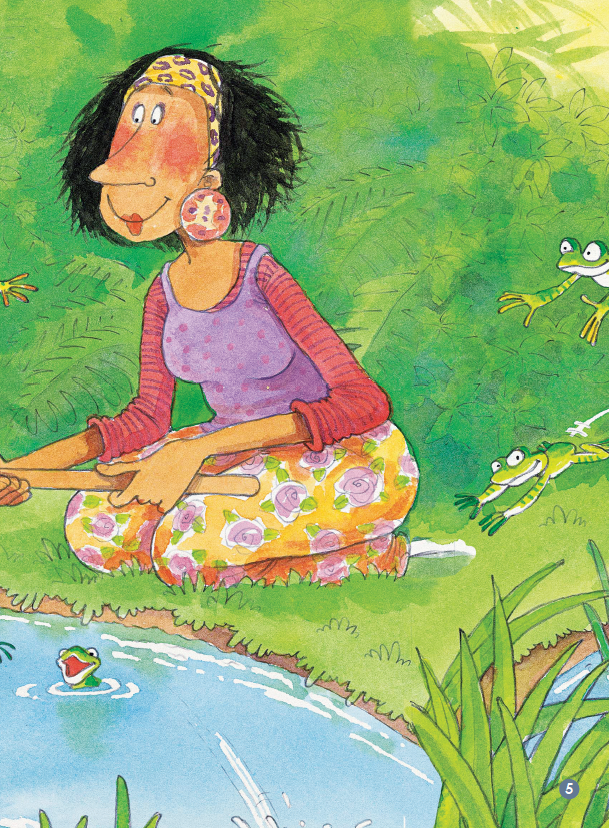 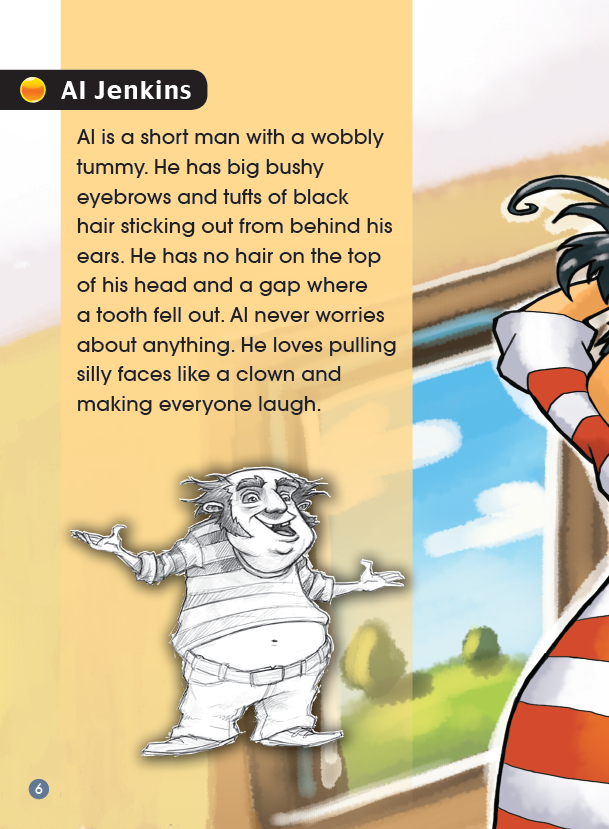 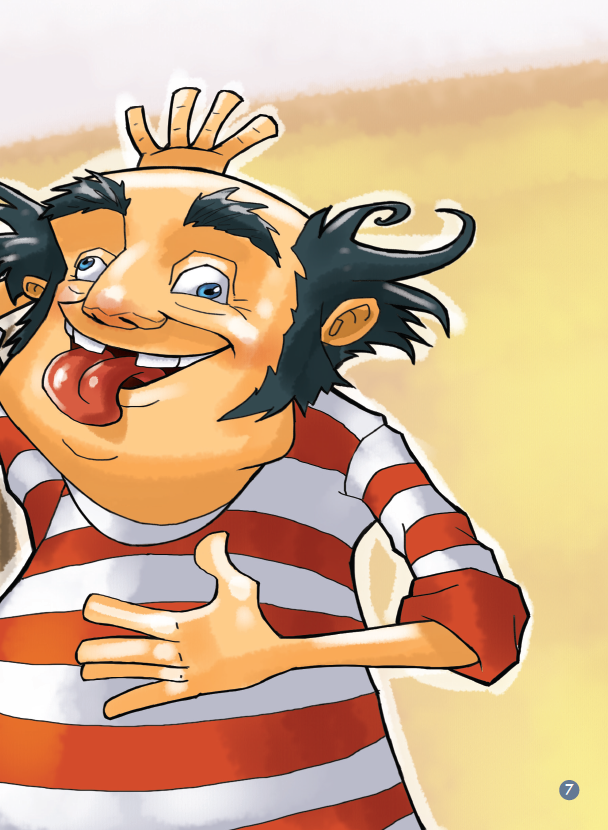 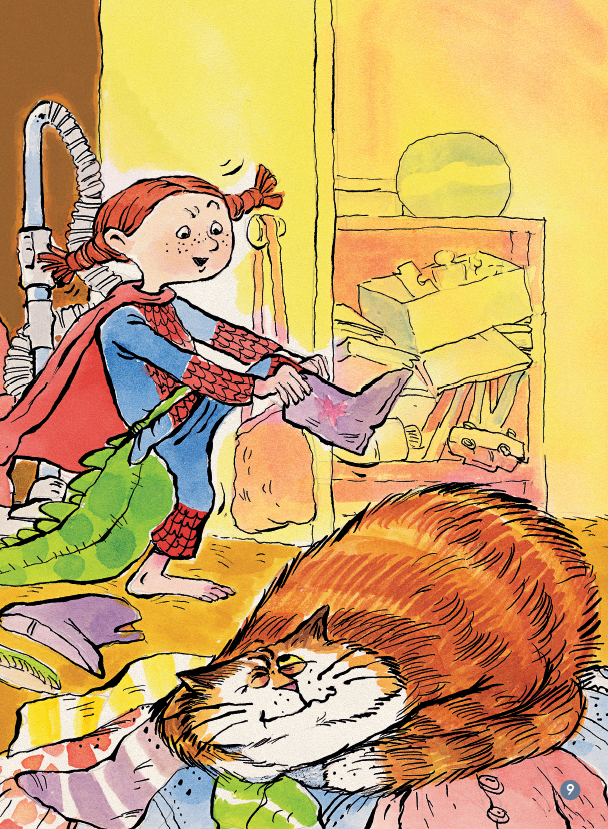 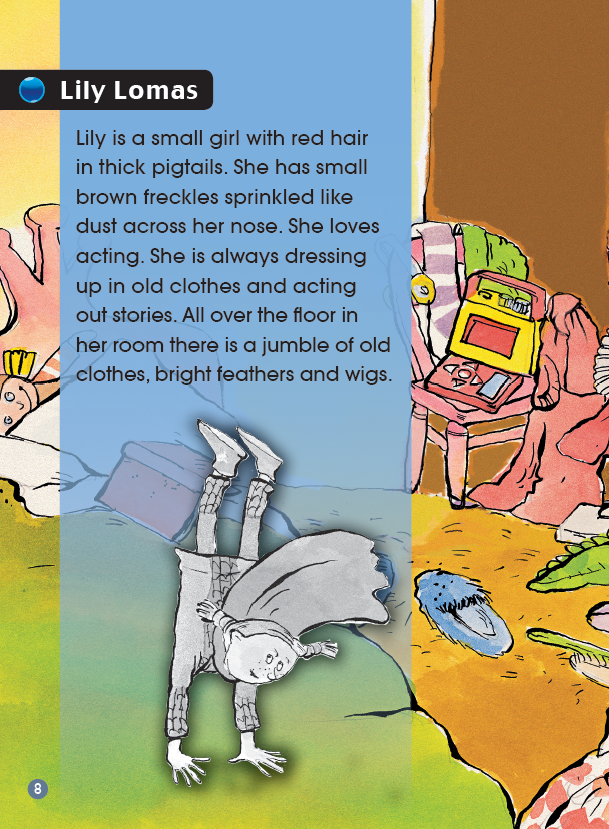 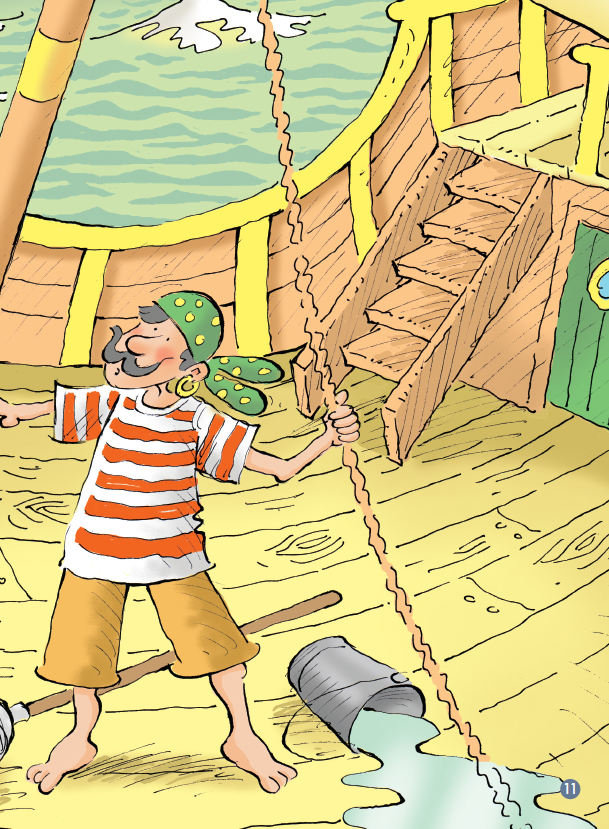 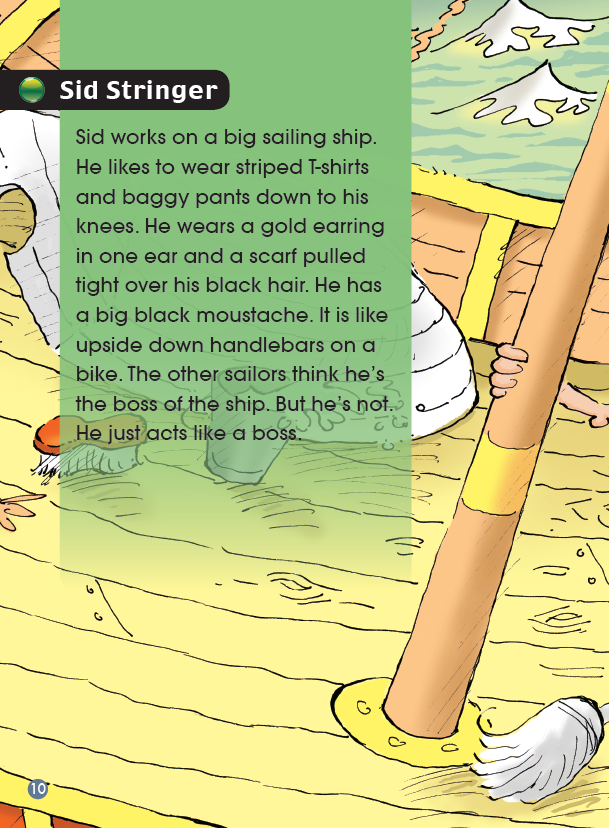 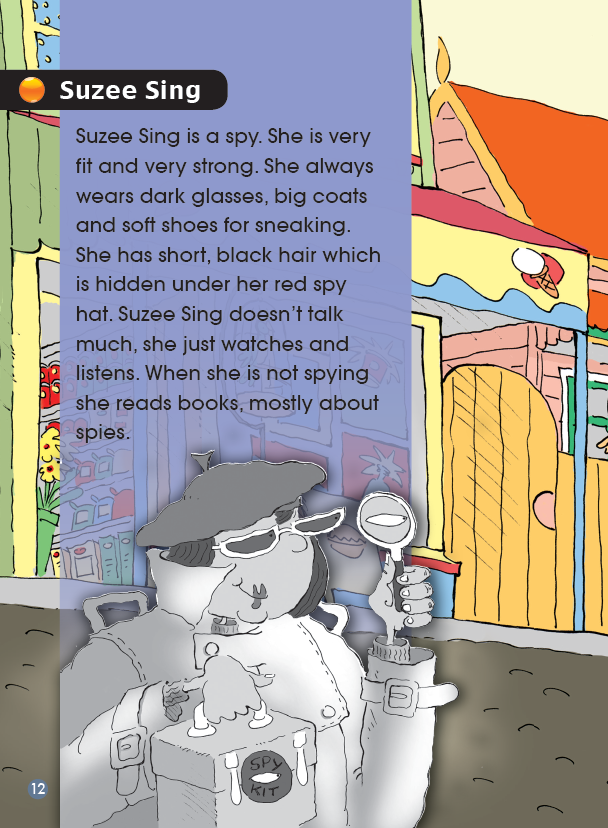 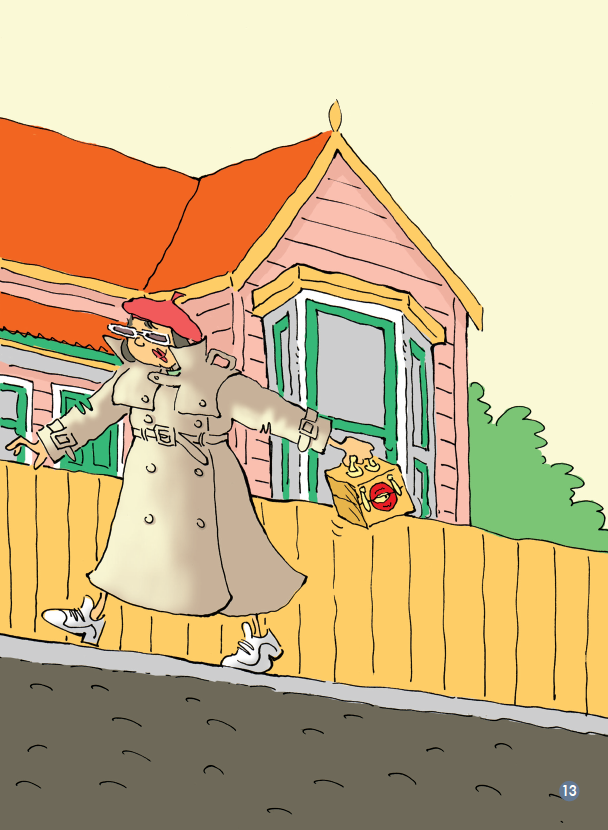 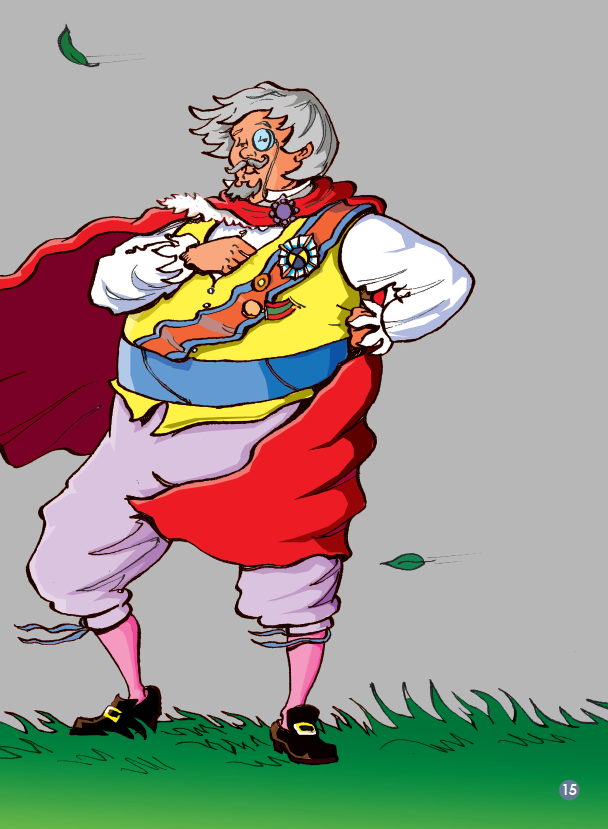 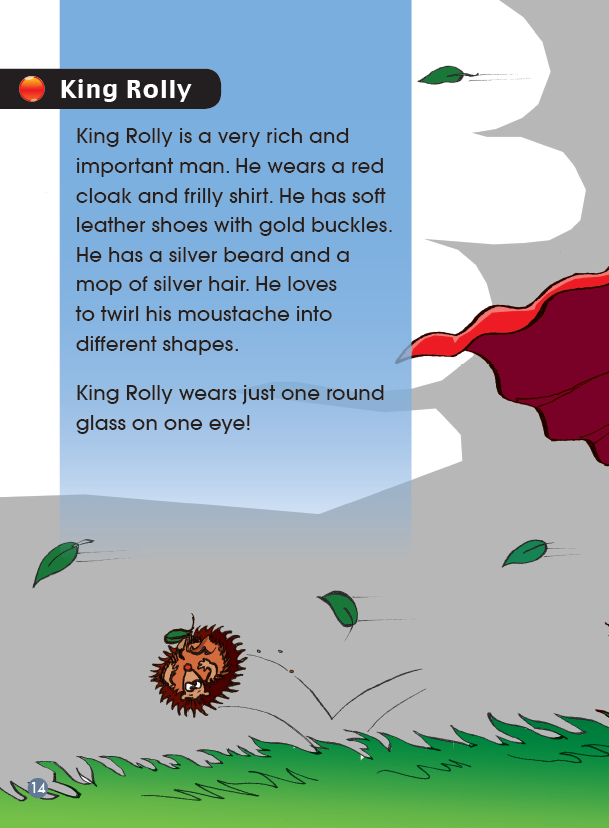 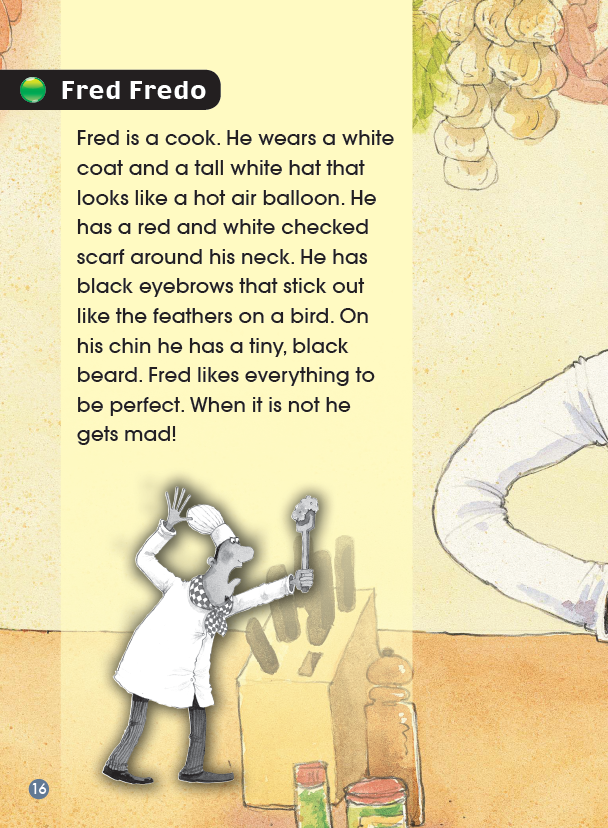 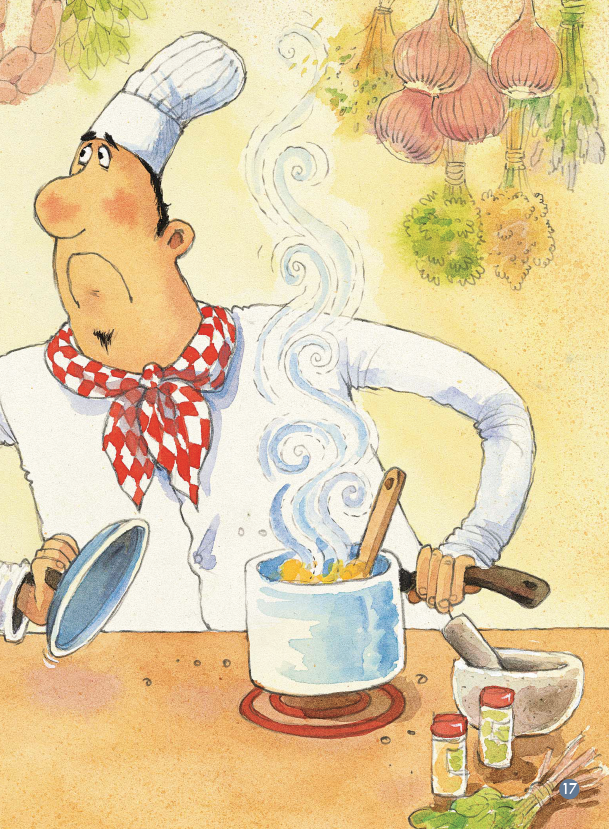 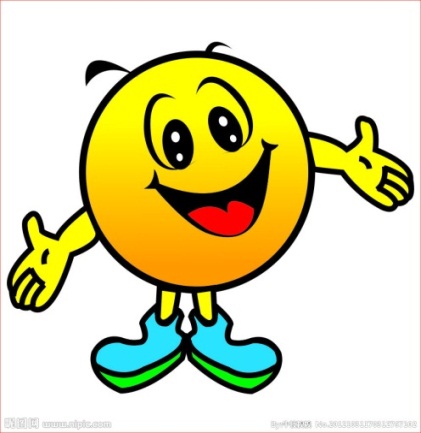 Read and Think.
Which person in the book impressed you a lot? Why?
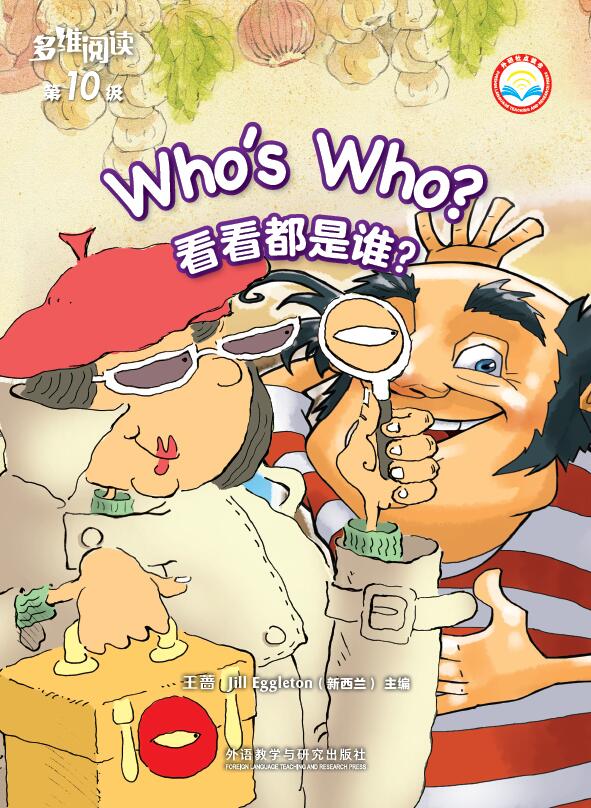 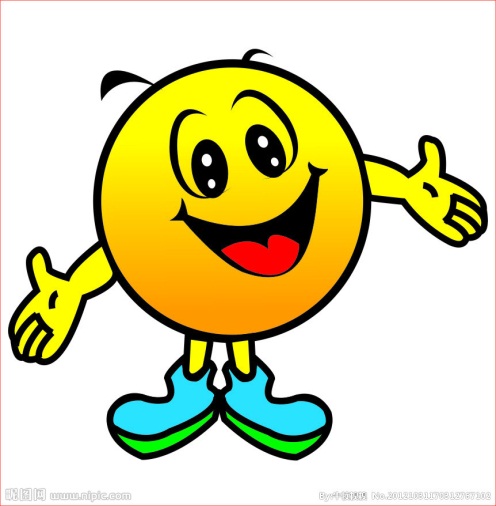 Write down the words and sentences you like in the language houses.
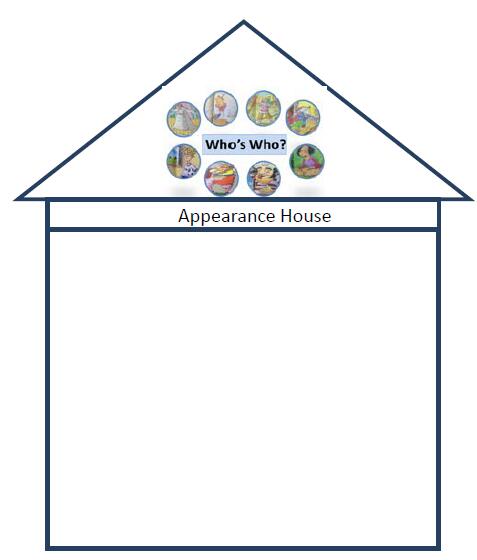 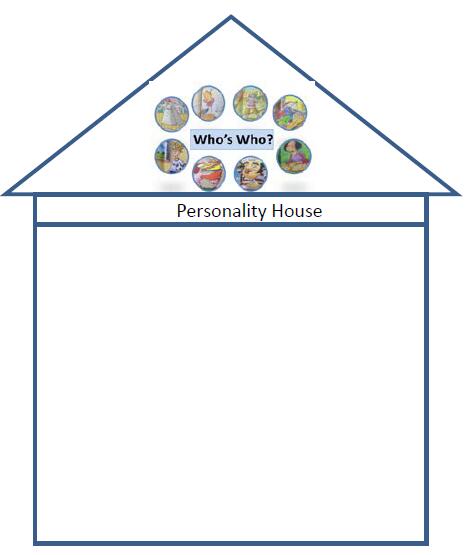 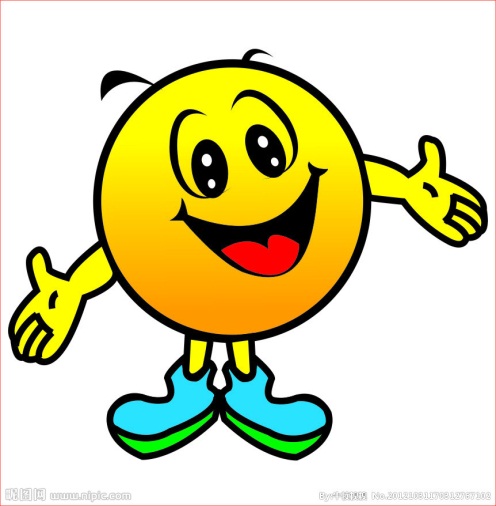 Think and Talk.
Introduce a person to us. Why do you want to talk about him/her?

2. Which is more important to people, appearance or personality? Why do you think so?
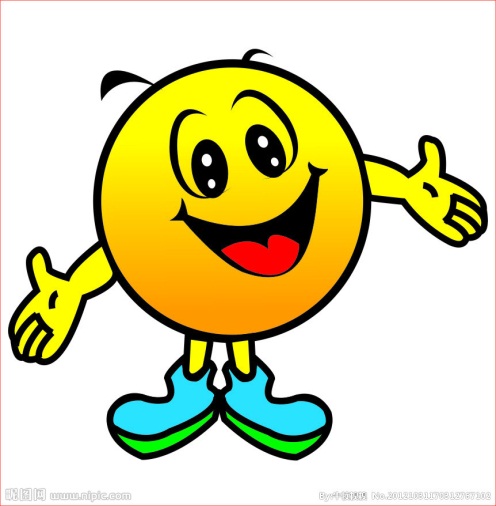 Homework
Introduce one of your friends, family members or a famous person to us.